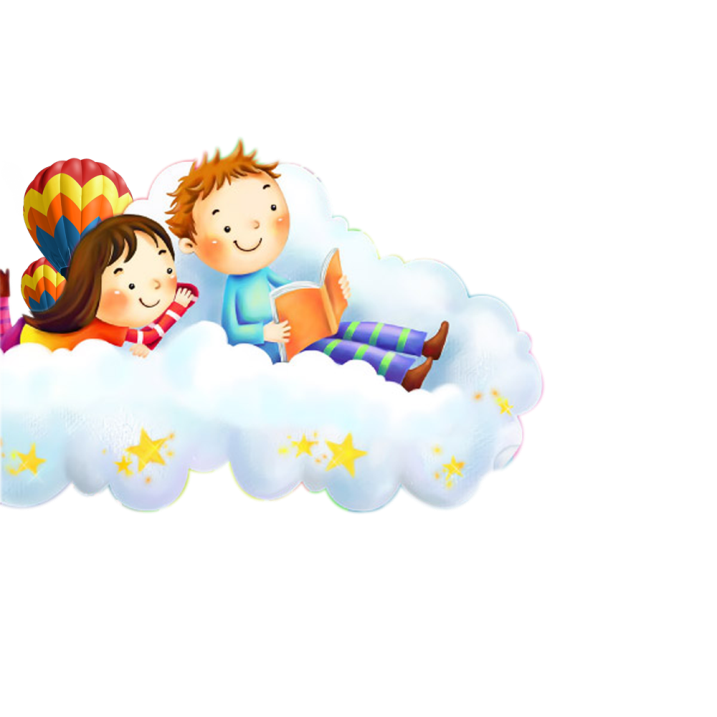 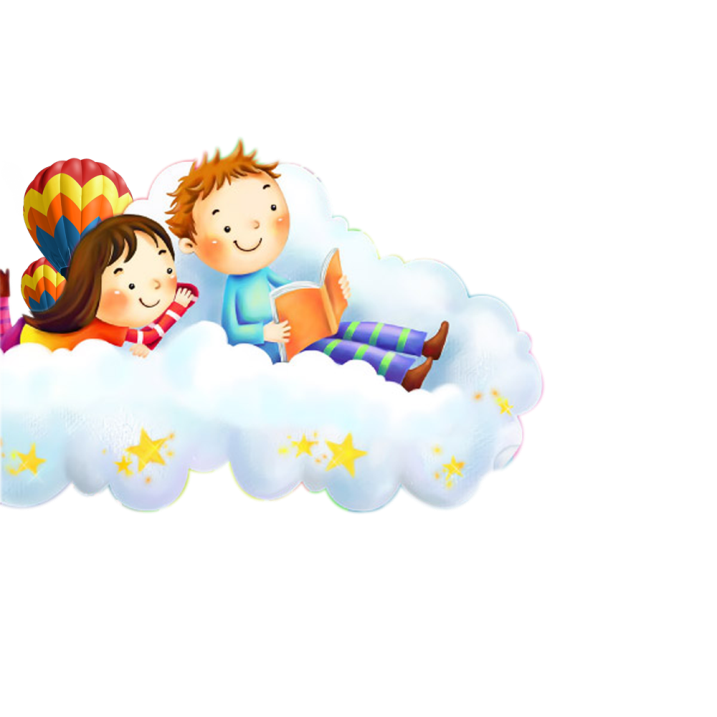 TRƯỜNG TH PHÚ HÒA ĐÔNG
TOÁN 1
TUẦN 18- THỨ TƯ
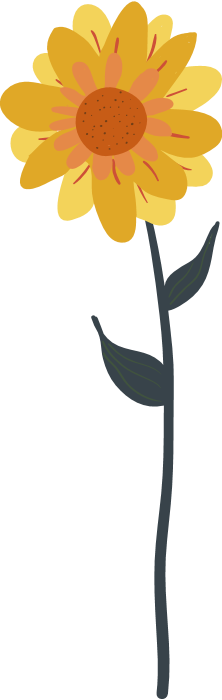 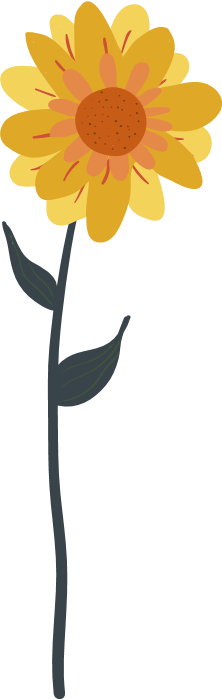 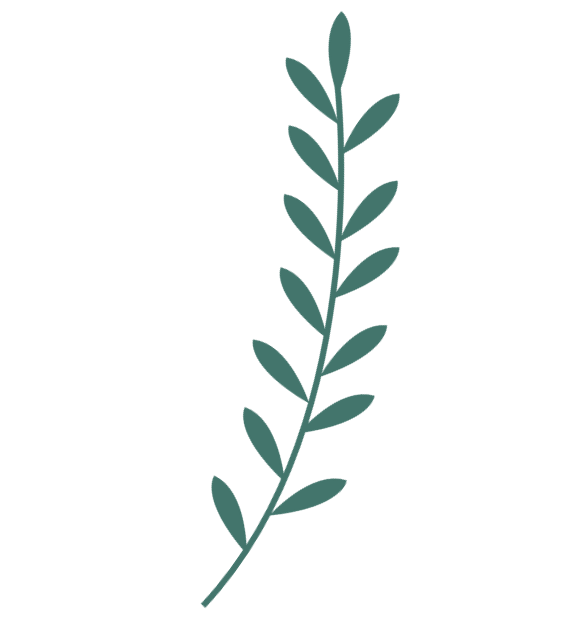 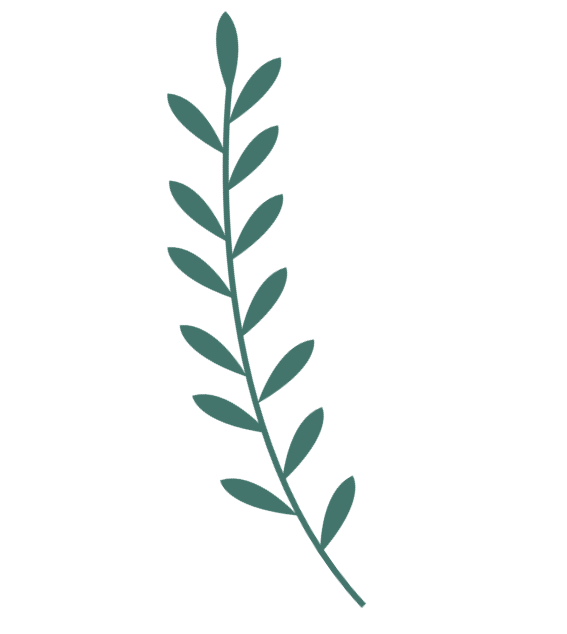 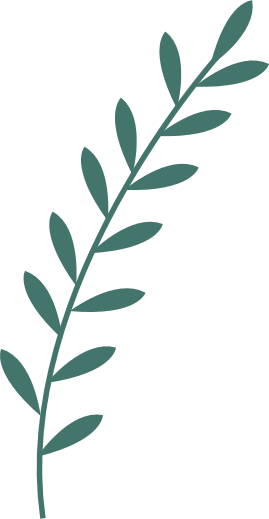 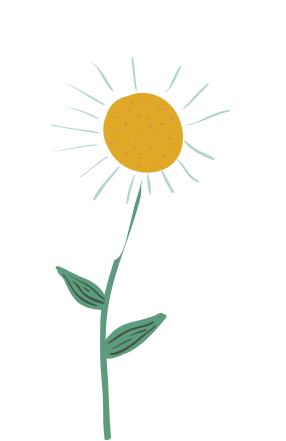 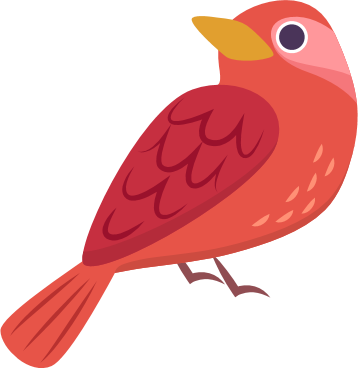 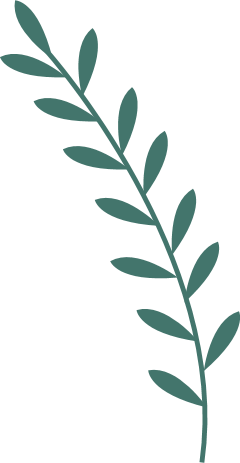 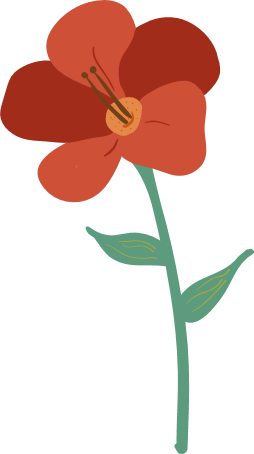 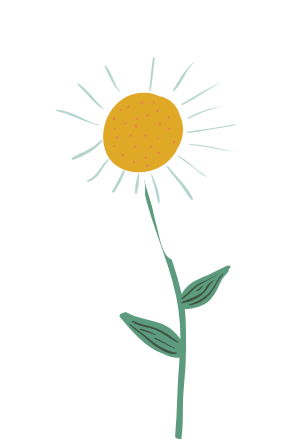 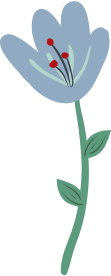 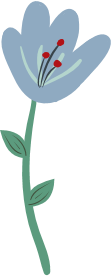 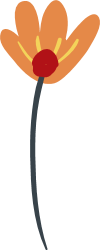 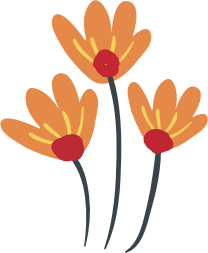 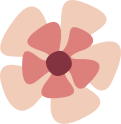 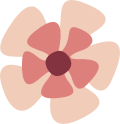 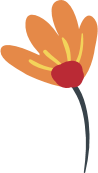 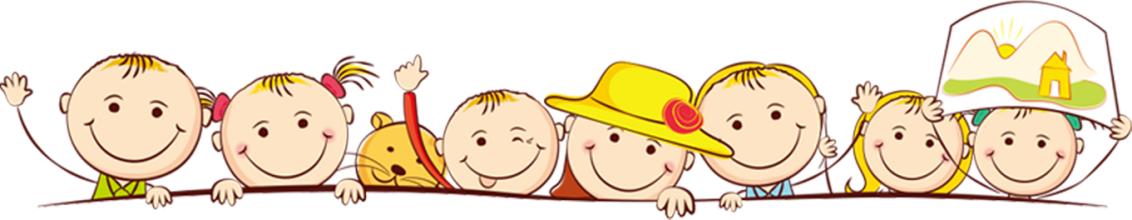 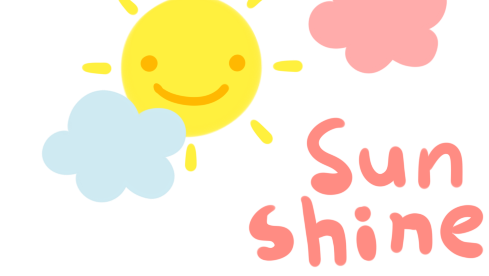 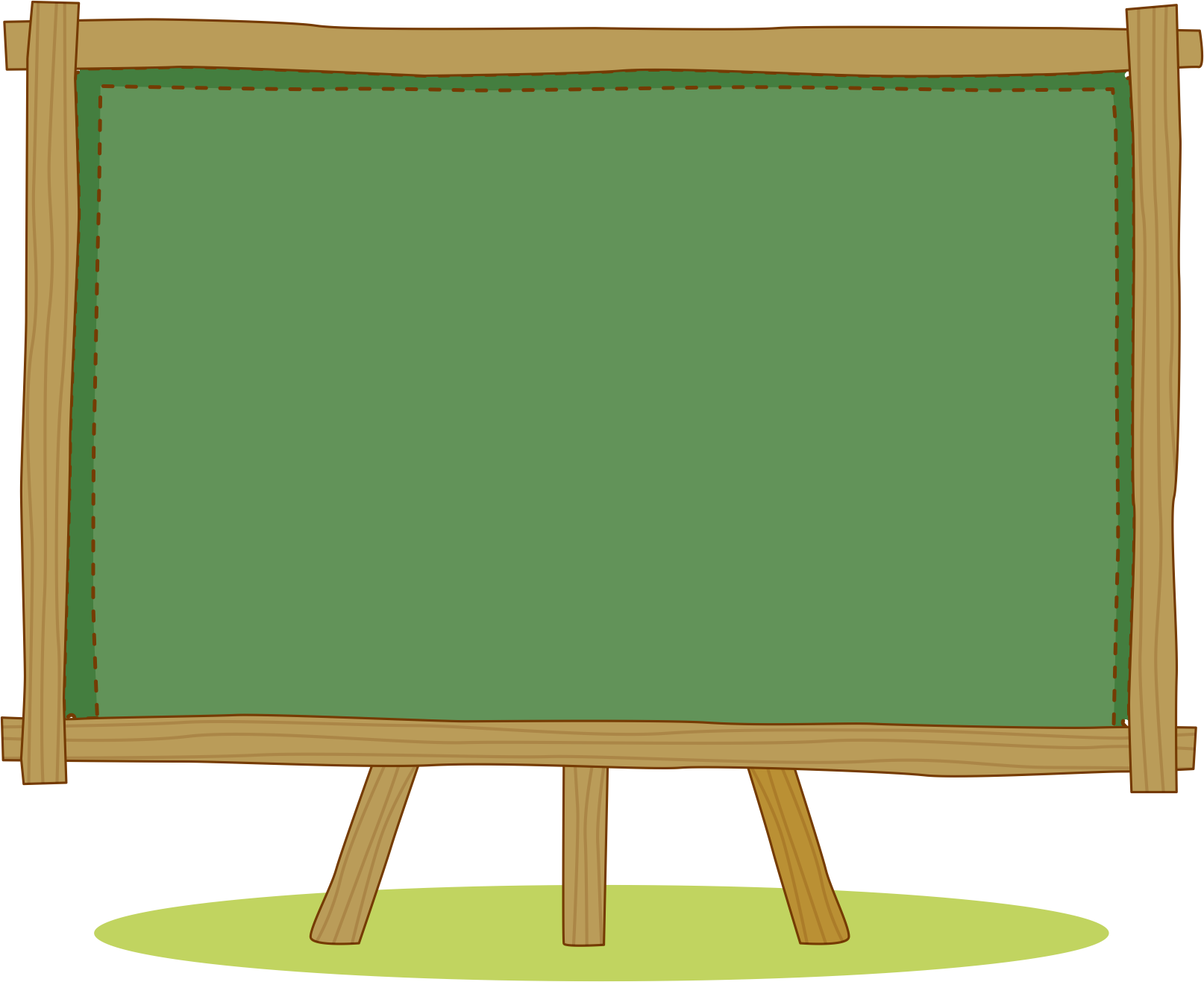 Kiểm tra bài cũ
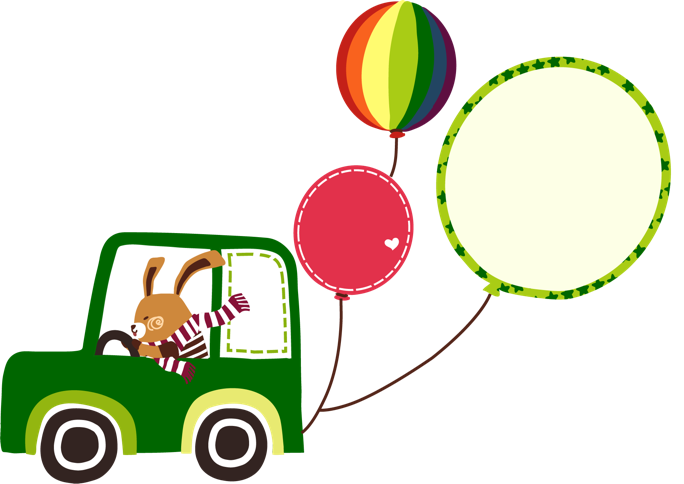 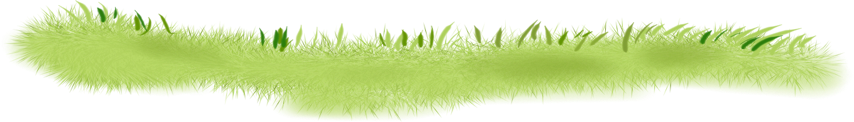 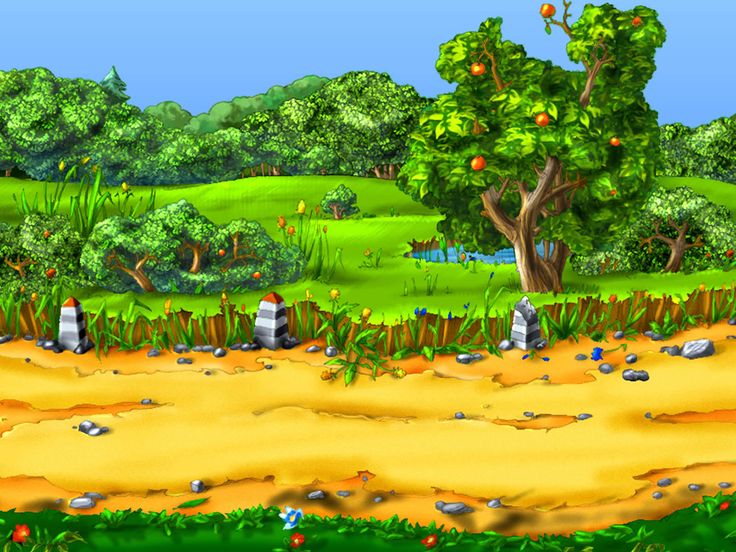 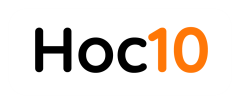 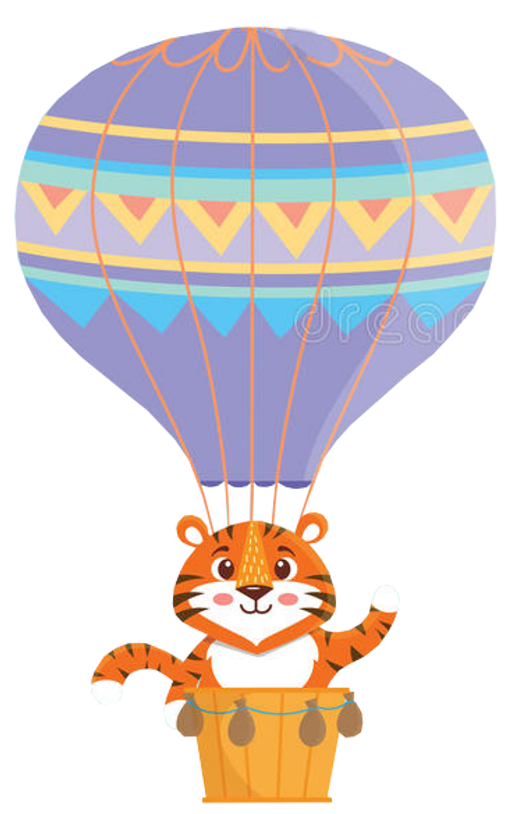 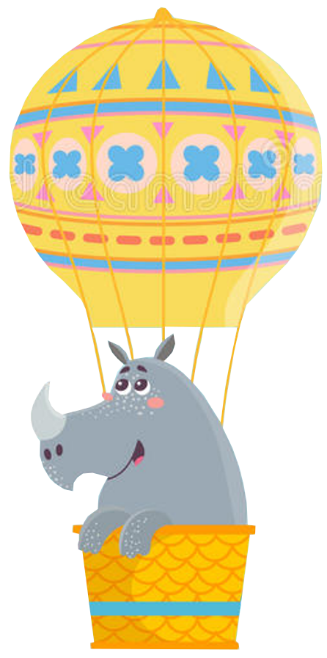 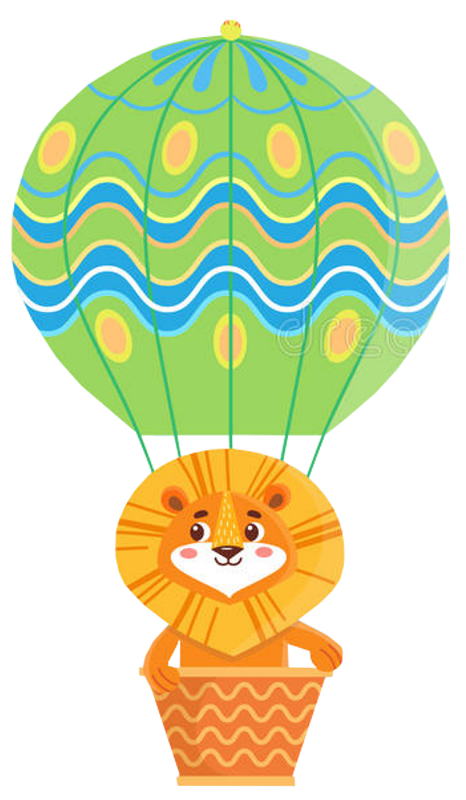 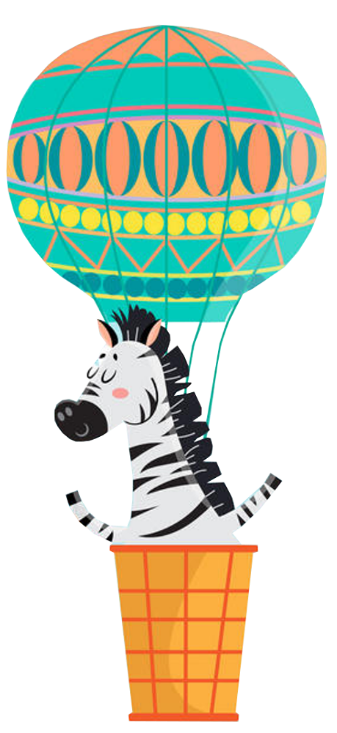 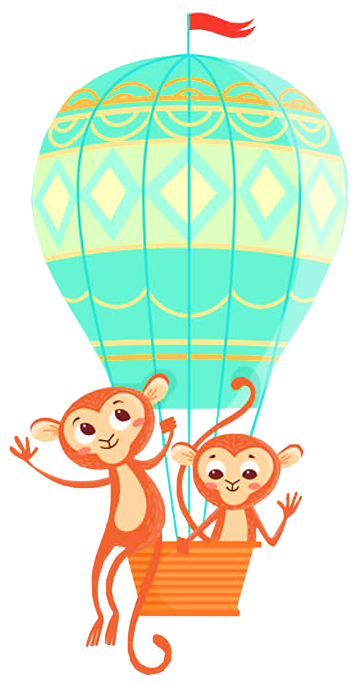 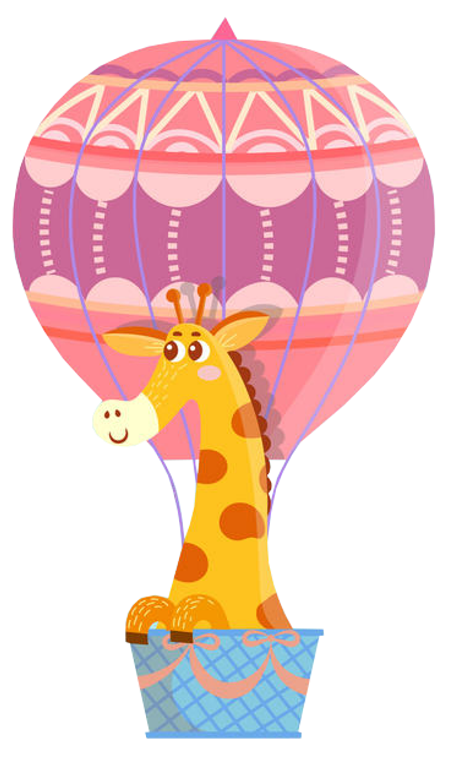 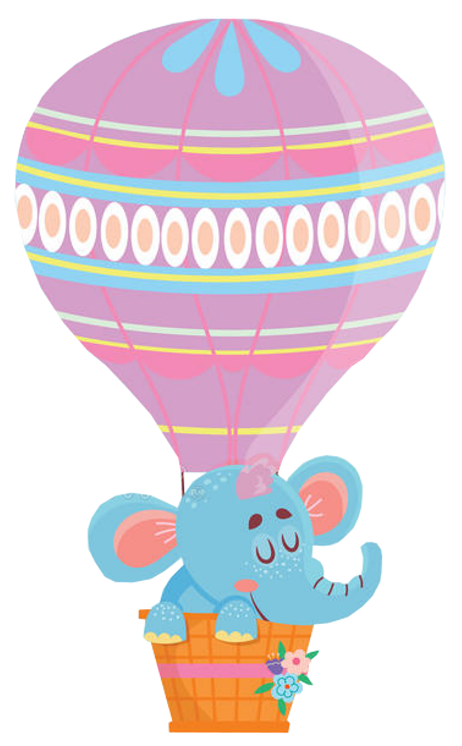 13
15
16
12
11
10
14
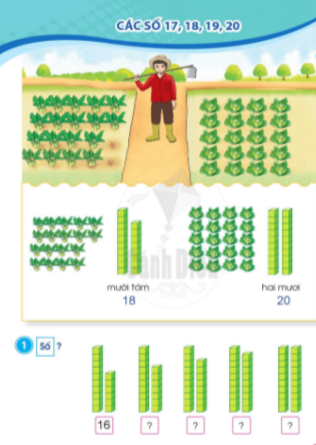 CÁC SỐ 17, 18, 19, 20 (TRANG 89- TIẾT 1)
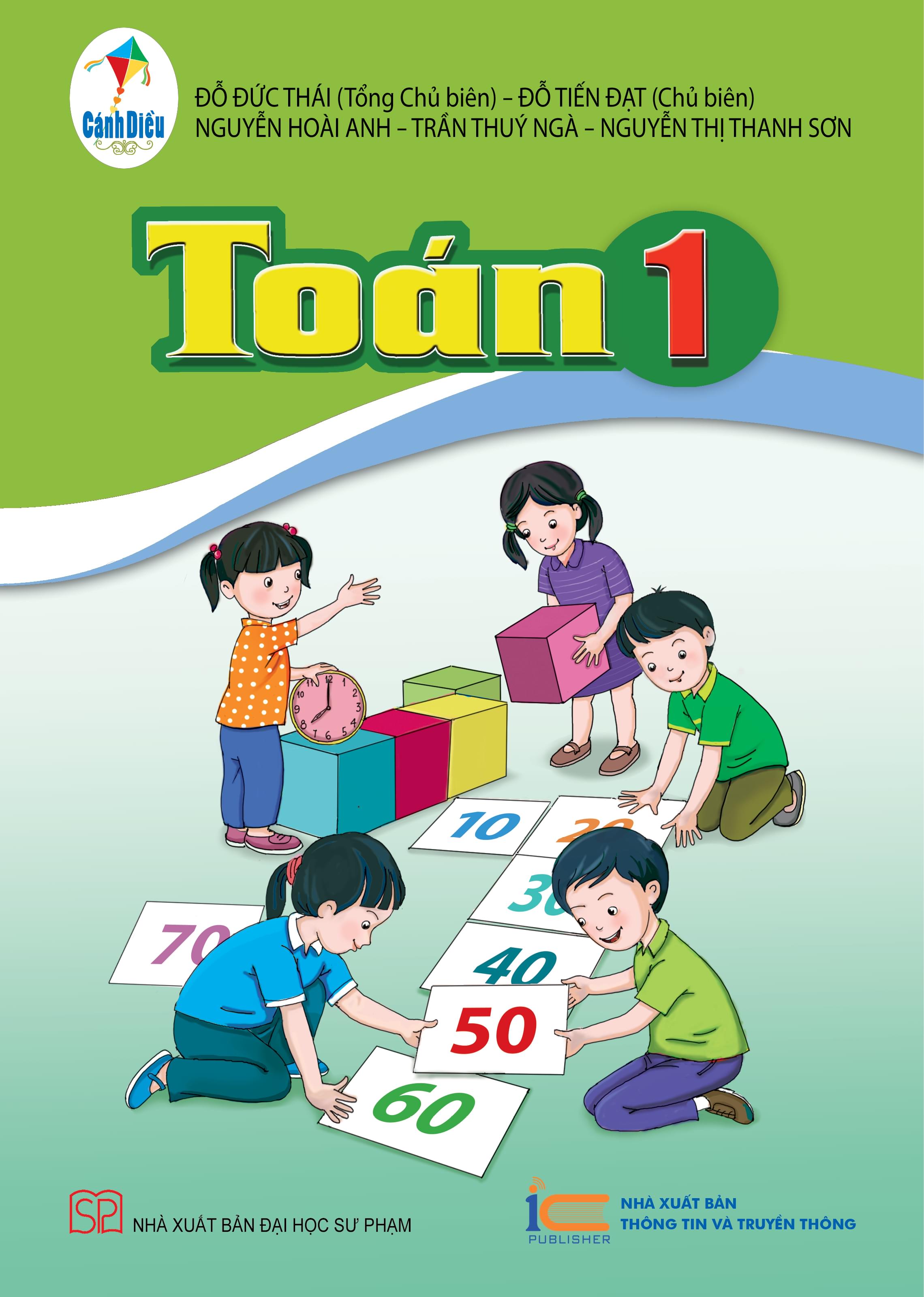 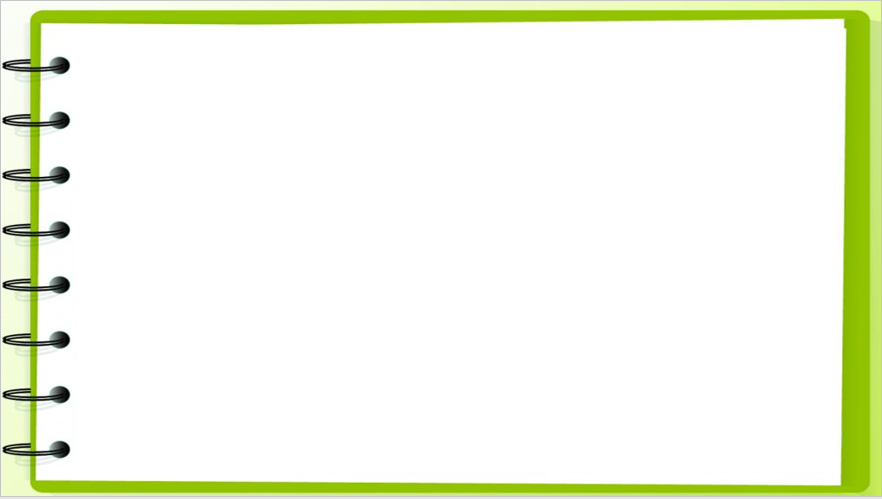 -Em hãy quan sát tranh và đếm số lượng từng loại cây trong vườn rau.
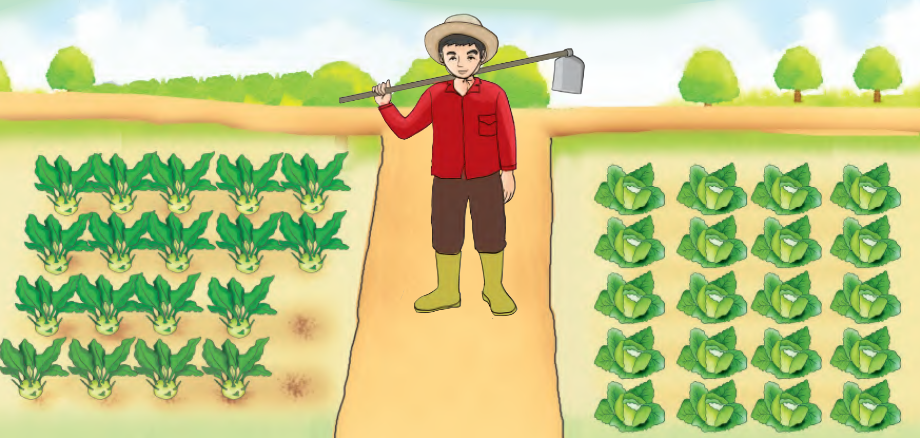 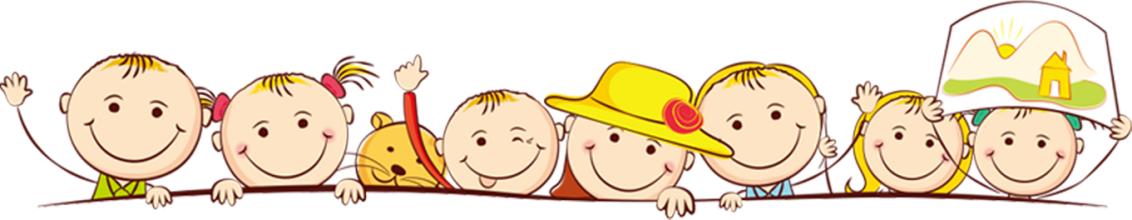 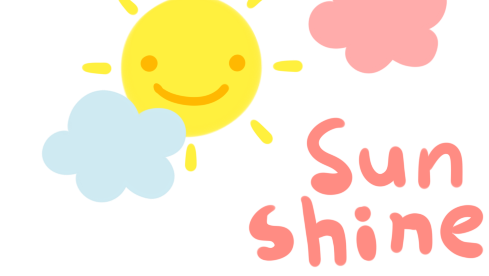 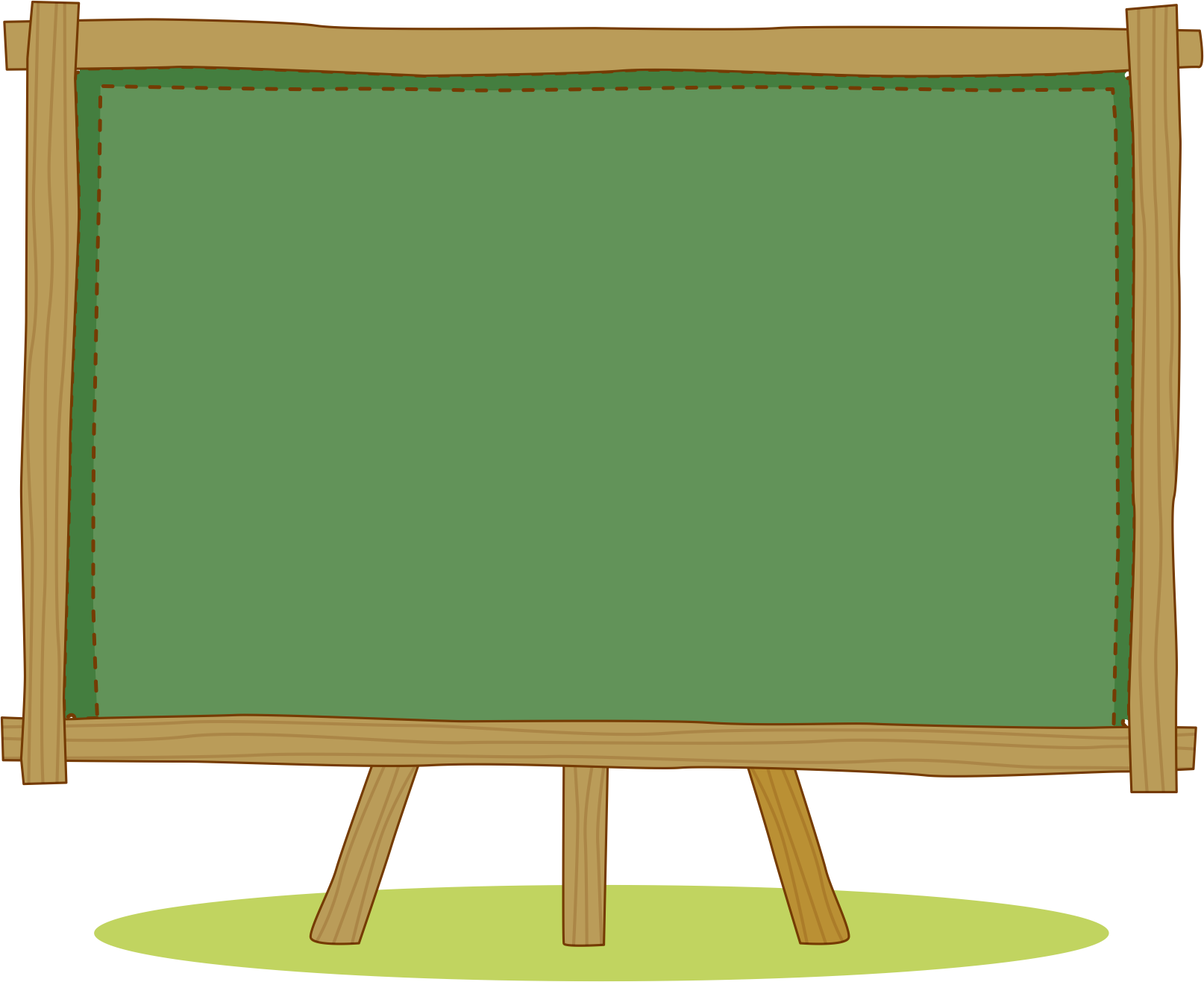 KHÁM PHÁ
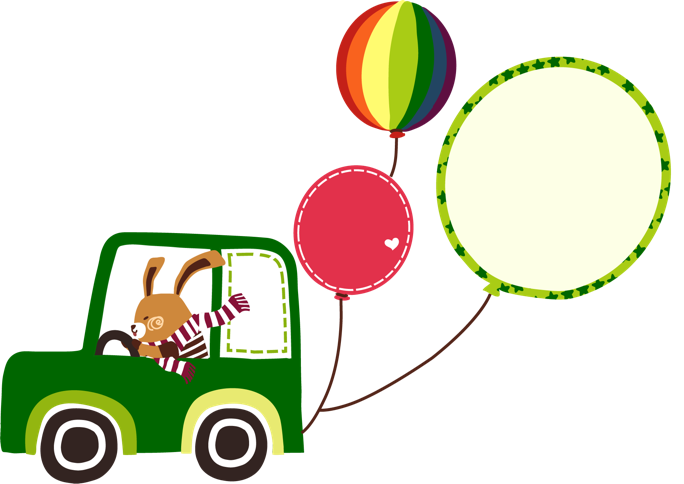 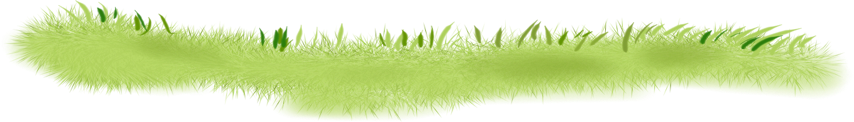 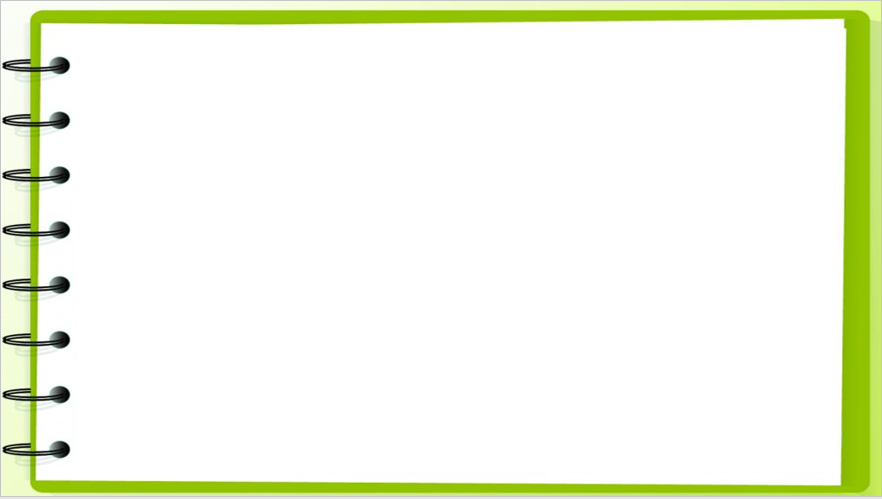 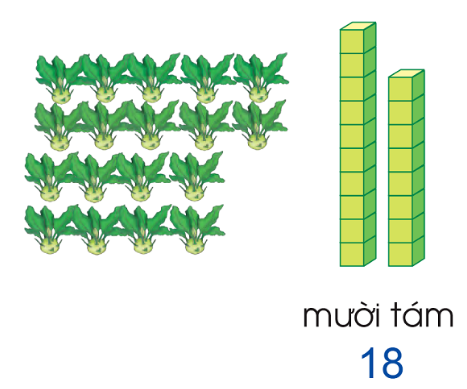 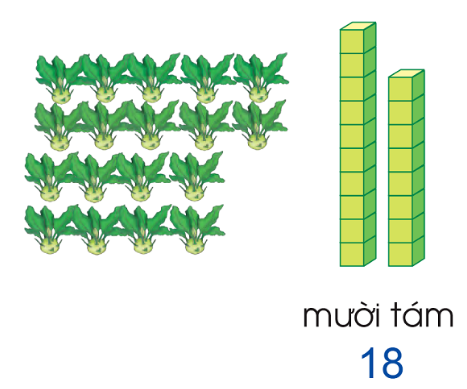 möôøi taùm
18
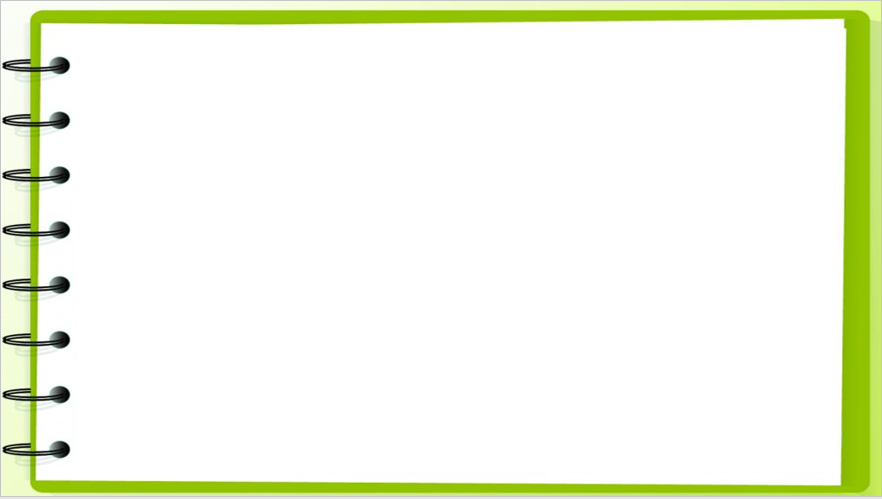 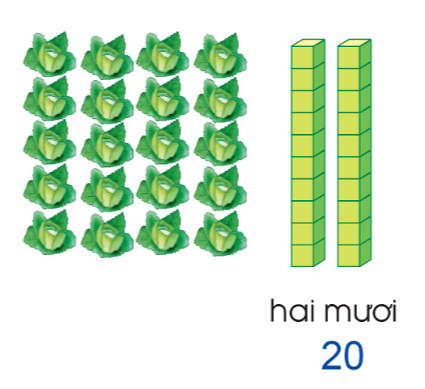 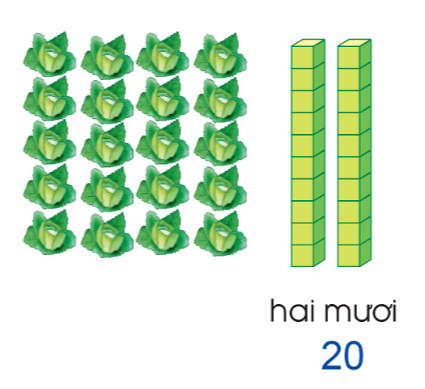 hai möôi
20
HS ñeám 17 que tính -vieát soá 17 vaøo baûng con.
HS ñeám 19 que tính -vieát soá 19 vaøo baûng con.
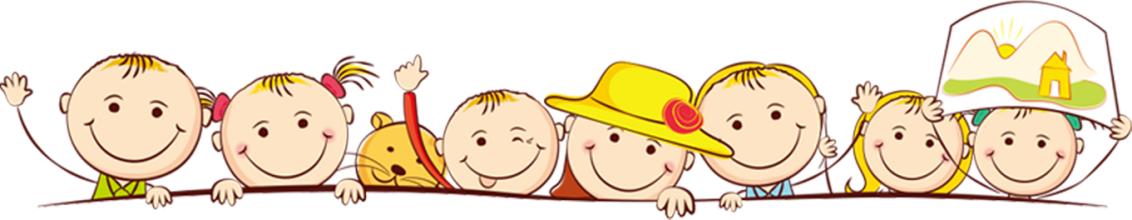 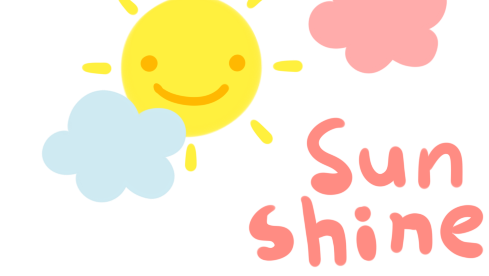 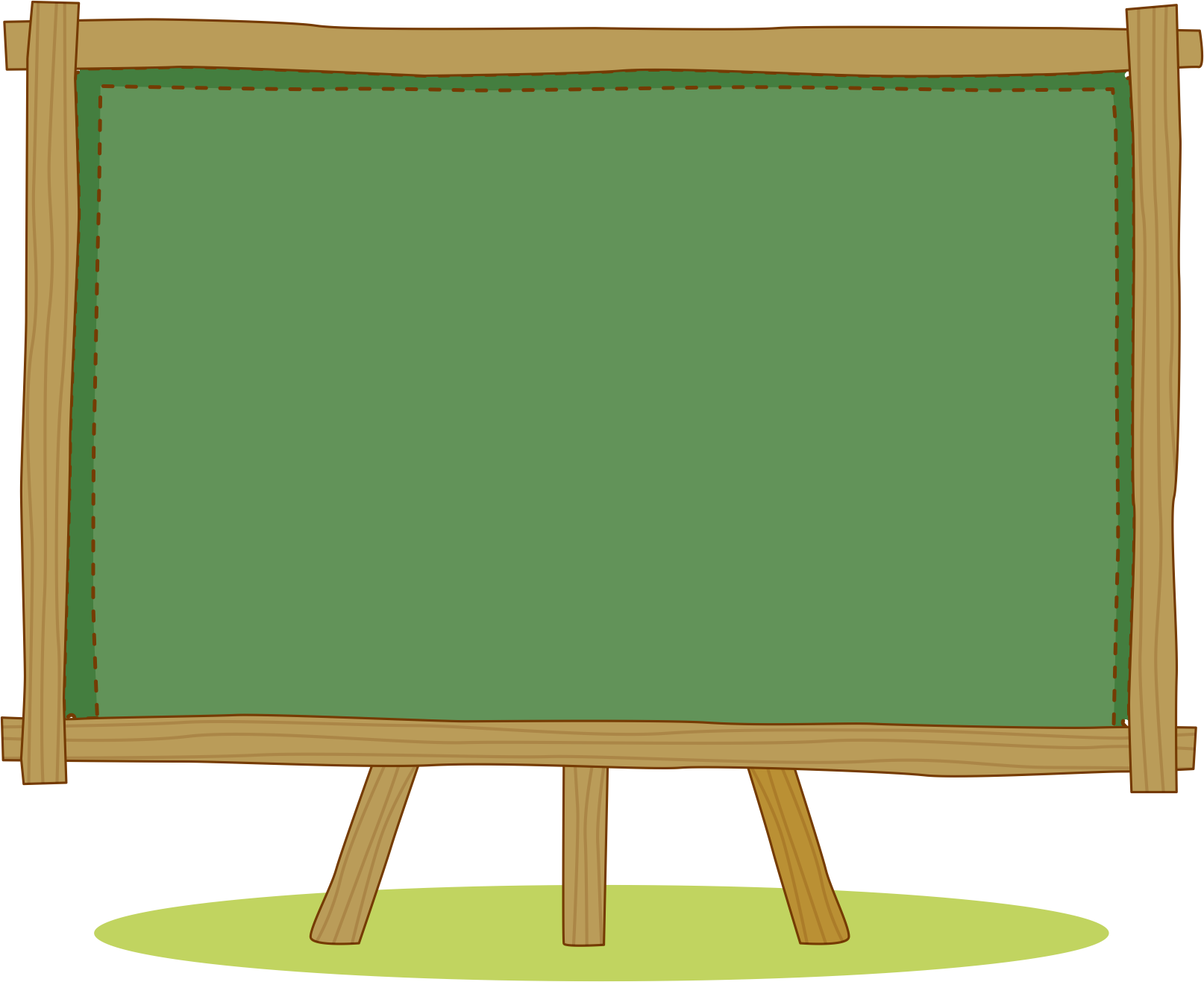 LUYỆN TẬP
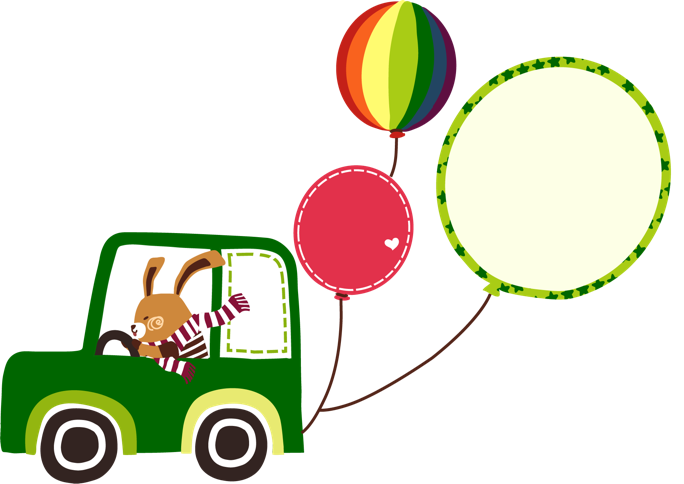 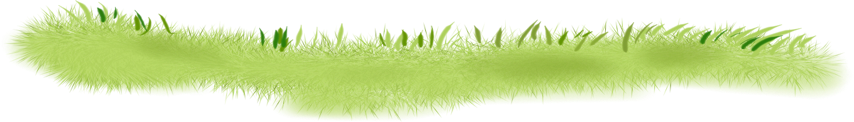 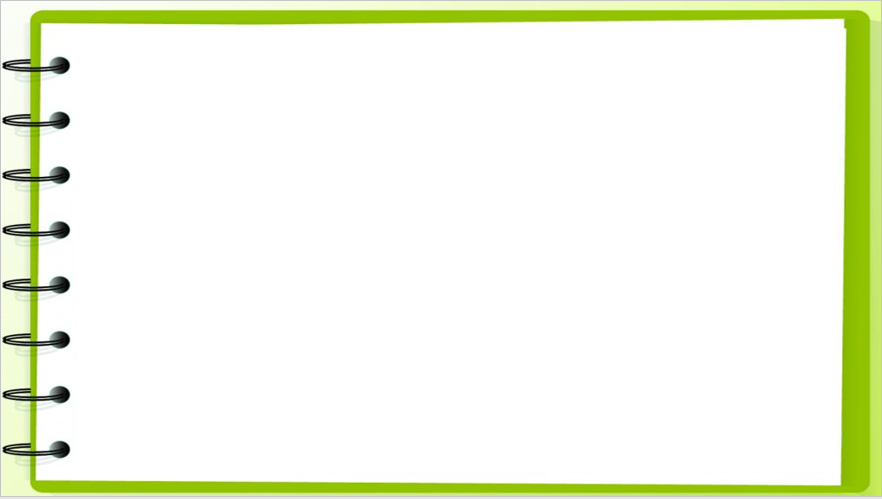 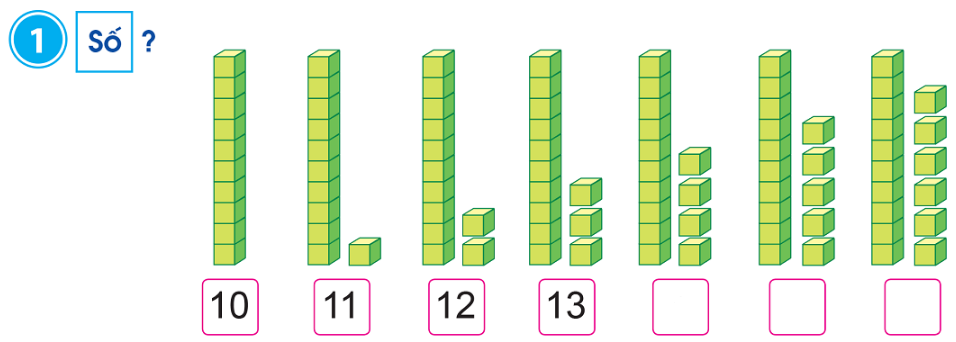 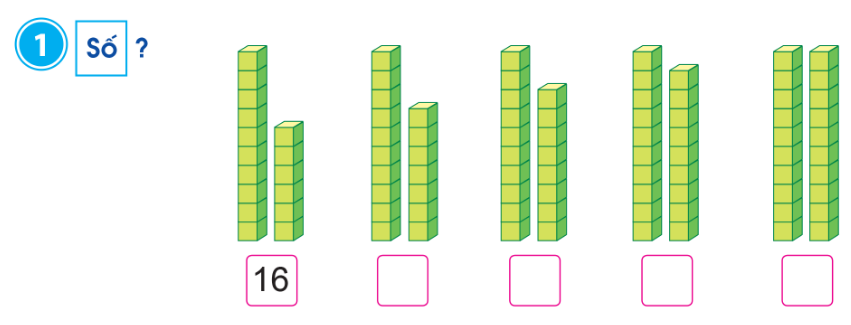 17
18
19
20
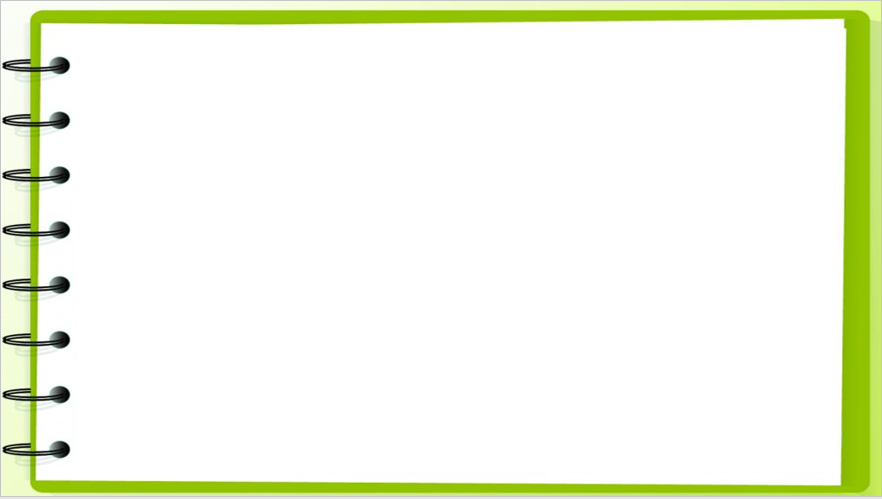 Các con quan sát tranh và đếm số lượng đồ vật có trong tranh, sau đó viết số tương ứng với số đồ vật
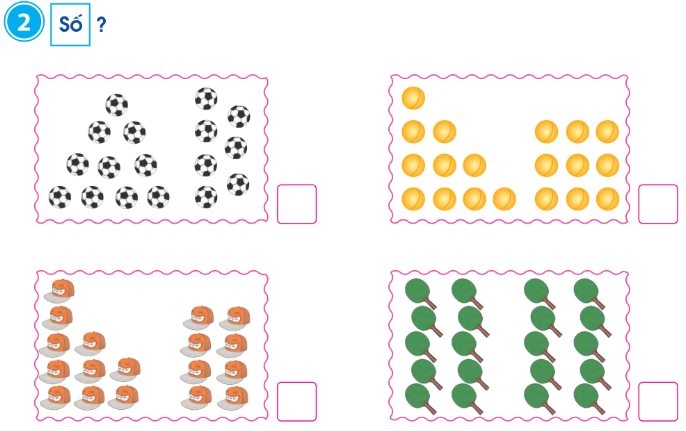 Quan sát tranh 1.
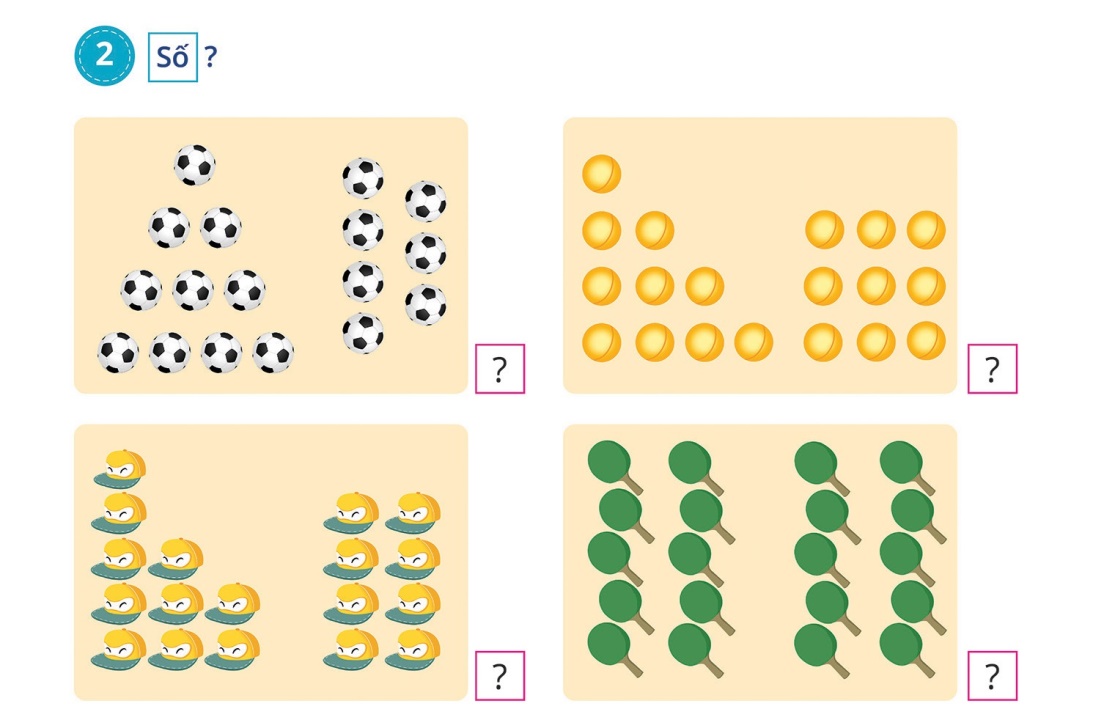 17
Quan sát tranh 2.
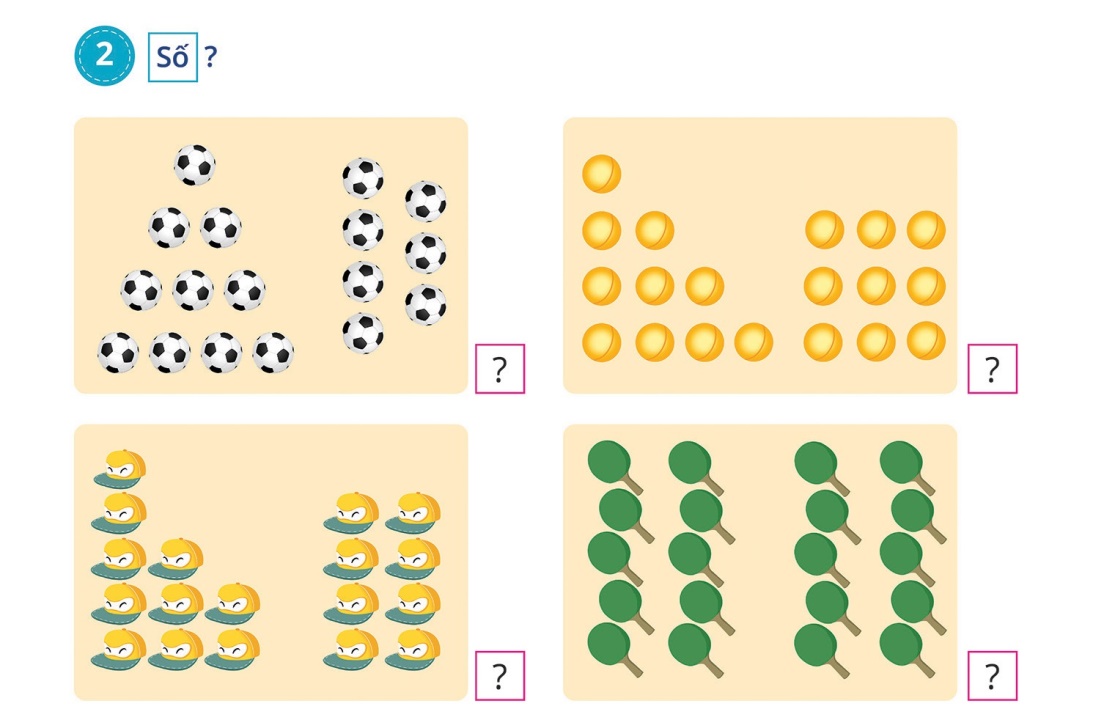 18
Quan sát tranh 3.
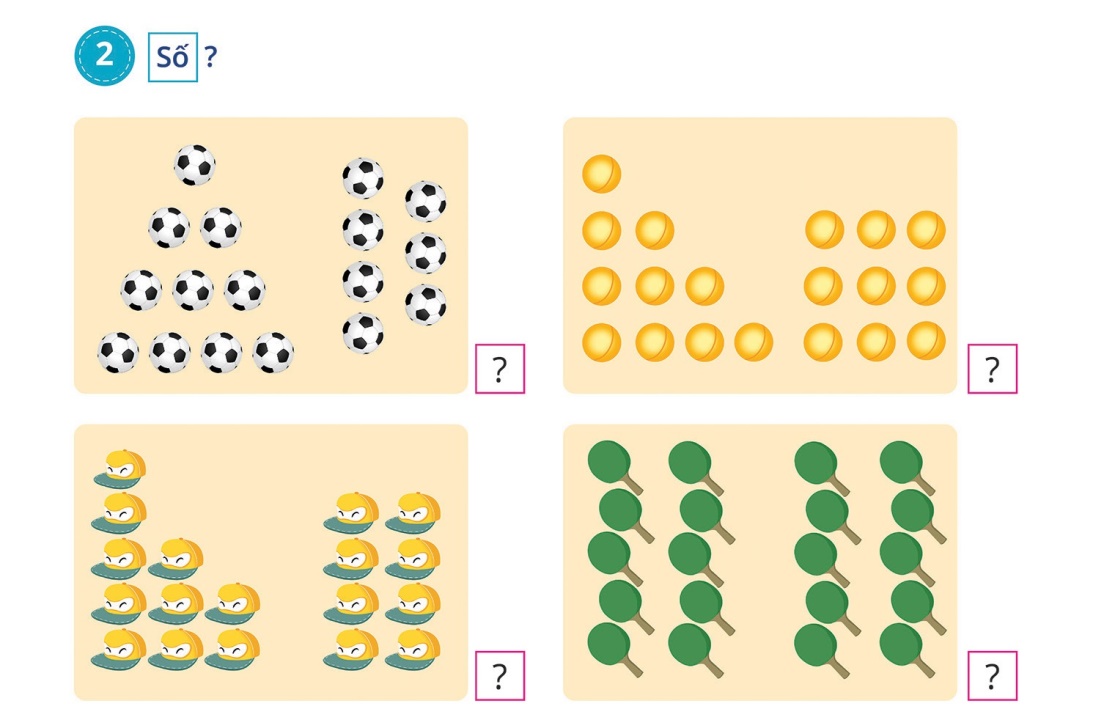 19
Quan sát tranh 4.
20
Hoạt động 5: Củng cố, dặn dò.
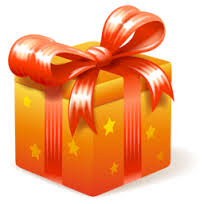 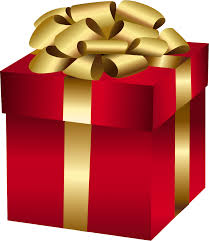 “HỘP QUÀ BÍ MẬT”
Số mười tám được viết là:
A. 108
B. 18
C. 81
D. 17
Chúc các con
chăm ngoan, học giỏi.